Truer VAF
Will Meyerson
Paper E/F/G
1
Gaddy’s parting words:
“Instead of VAF, why don’t you use - AAAAGH!”
MAYNARD: It reads, 'Here may be found the last words of Joseph of Aramathea. He who is valiant and pure of spirit may find the Holy Grail in the Castle of uuggggggh'. 
ARTHUR: What? 
MAYNARD: '... the Castle of uuggggggh'. 
BEDEMIR: What is that? 
MAYNARD: He must have died while carving it. 
LAUNCELOT: Oh, come on! 
MAYNARD: Well, that's what it says. 
ARTHUR: Look, if he was dying, he wouldn't bother to carve 'aaggggh'. He'd just say it! 
MAYNARD: Well, that's what's carved in the rock! 
GALAHAD: Perhaps he was dictating. 
ARTHUR: Oh, shut up. Well, does it say anything else? MAYNARD: No. Just, 'uuggggggh'.
2
Goal: Find true cellular prevalence of mutations
Suppose 60 reads cover chr1, pos 2123983 in cancer sample S.
Suppose that of these, 12 indicate the same mutation G->A, “Mut X”
While the remaining 48 carry the reference allele (G)
Problem: what is the true fraction of tumor cells in S that carry Mut X?
Broad rationale: offers some insight into the fitness impact of Mut X
Specific rationale: would like to de-noise cor(VAF, gerp)
3
AltReads/TotReads is a poor proxy for cellular prevalence
Purity
Healthy cells contaminate tumor micro-environment, contributing additional reference reads
Ploidy
Copy number alterations can multiply either the reference allele copies, alternative allele copies, or both
Noise
DNA fragments are stochastically recovered in sequencing
4
Focus on Noise
Purity and ploidy are ”easy” confounders – just need to do a little multiplication and/or filtering
As for noise: the most extreme calculated VAFs, particularly for mutations supported by fewer total read counts, may actually have typical VAFs but just got lucky or unlucky
The right reference set to determine typical VAF is typical for the subclone of that variant
5
Bayesian Hierarchical Model
For each variant in diploid regions of each subclone
alt_reads ~ Binom(tot_reads, true_prevalence * purity * ½)
true_prevalence ~ Beta(a_thatSubclone, b_thatSubclone)
a_thatSubclone ~ Gamma(aa_PCAWGwide, ba_PCAWGwide)
b_thatSubclone ~ Gamma(ab_PCAWGwide, bb_PCAWGwide)
6
Baby analysis: 1 Subclone (of 2800 planned), 2 Bayesian Levels (of 3 planned)
Red: totCounts < 30
Black: totCounts >= 30 but < 45
Green: totCounts >= 45
Higher read counts -> my estimated prevalence is more sensitive to official VAF (steeper line) -- good
7
My prevalence analysis shows that some tumors are too clonal for VAF-GERP analysis
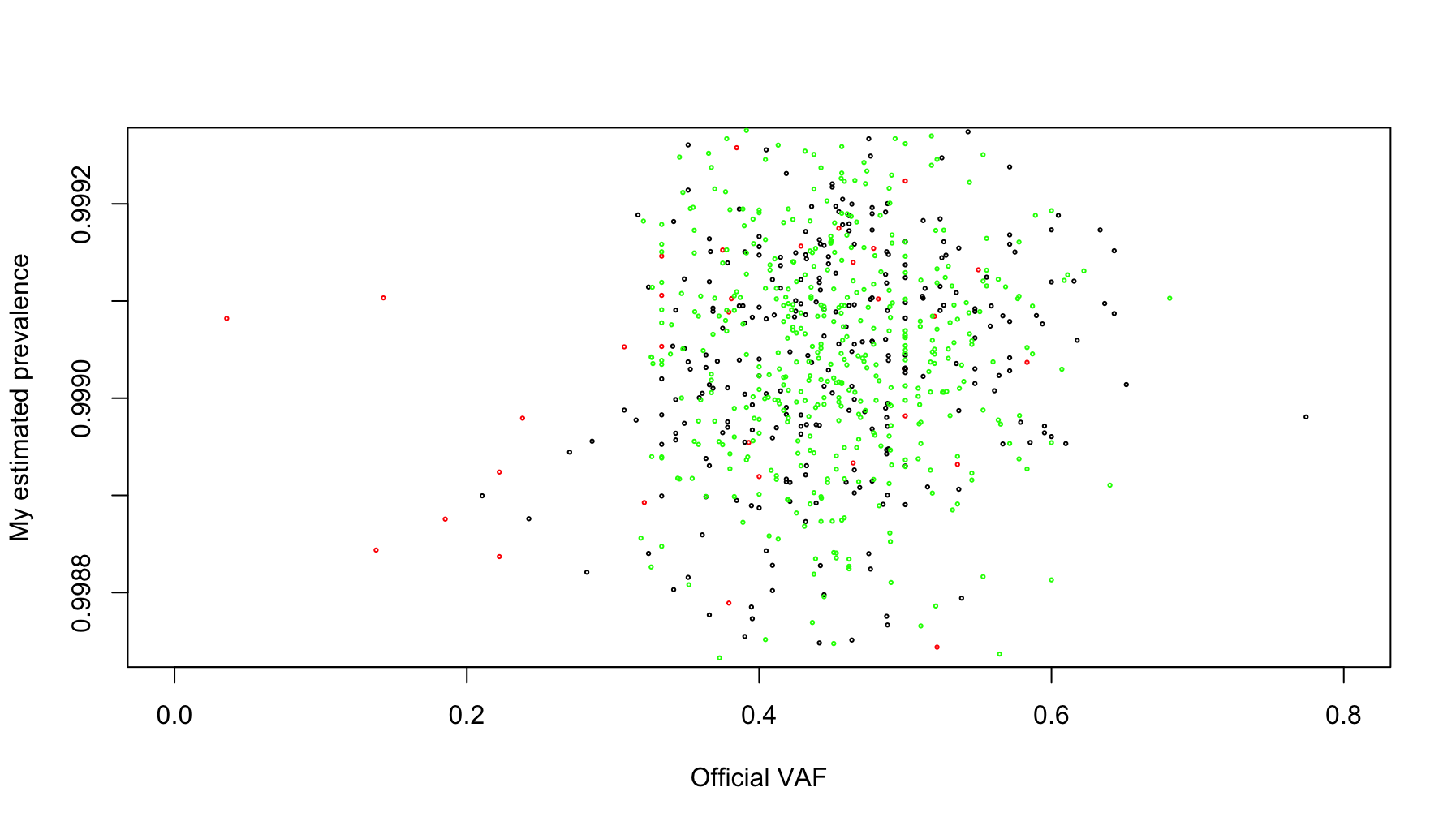 In this apparently highly clonal tumor, the only low VAF variants are those with poor coverage (red), which are more likely to be by chance.

VAF-GERP messes up in clonal tumors, but prev-GERP is theoretically more robust
8
Need to scale up
Use RJAGS for MCMC
Only use those 2.4M (of 30M) SNVs with subclonal assignments
9